Старинные двери –портал в Екатеринодаръ
Как спасти?
Исчезают двери- гордость и достоинство Екатеринодара
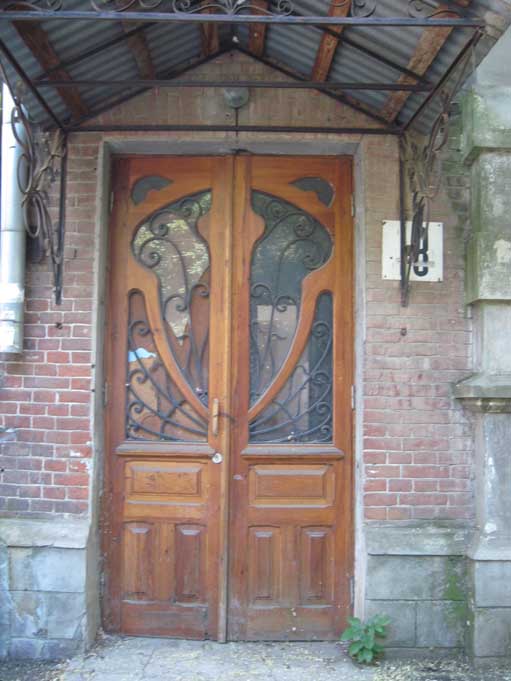 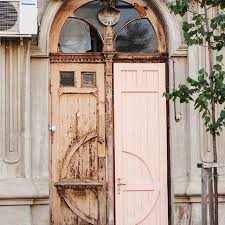 утеряна
утеряна
Исчезают двери- гордость и достоинство Екатеринодара
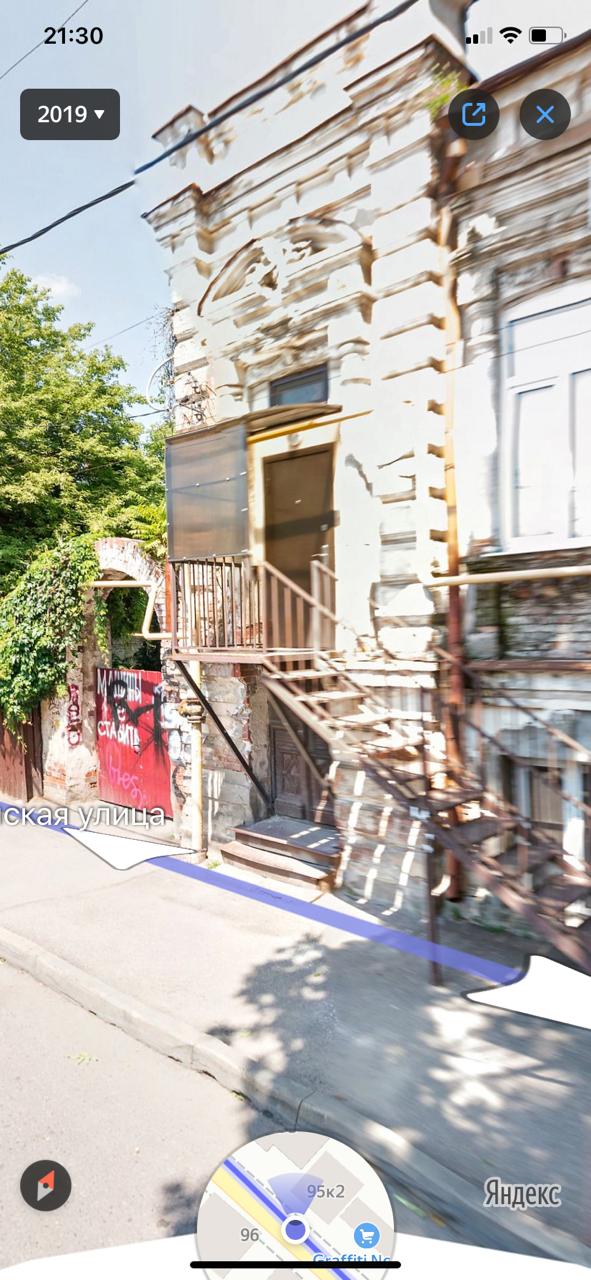 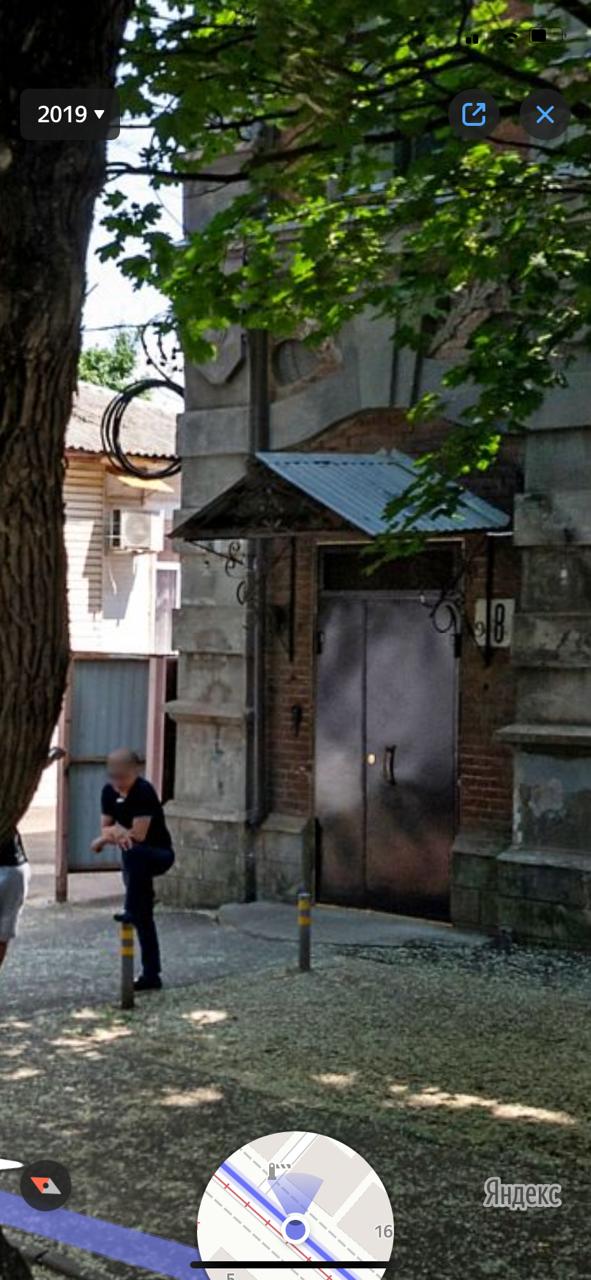 Позиция горожан
«Сделайте проще и не выделывайтесь» 
«Снести все ! Никто не хочет помогать!»
«Дорого реставрировать, проще заменить на китайскую дверь!
Позиция волонтеров
Старинные двери надо сохранить – это украшение города, его лицо
Мы поможем вам ее отреставрировать, только согласитесь
Как помочь волонтерам?
Показать, что старость это не приговор.
Как показать? 
С помощью фотографий, на которых возрастная модель  в наряде эпохи начала 20 века снята на фоне старинной  запущенной двери
Фотография скажет все сама
Календарь «Екатеринодарские двери. Серебряный век»
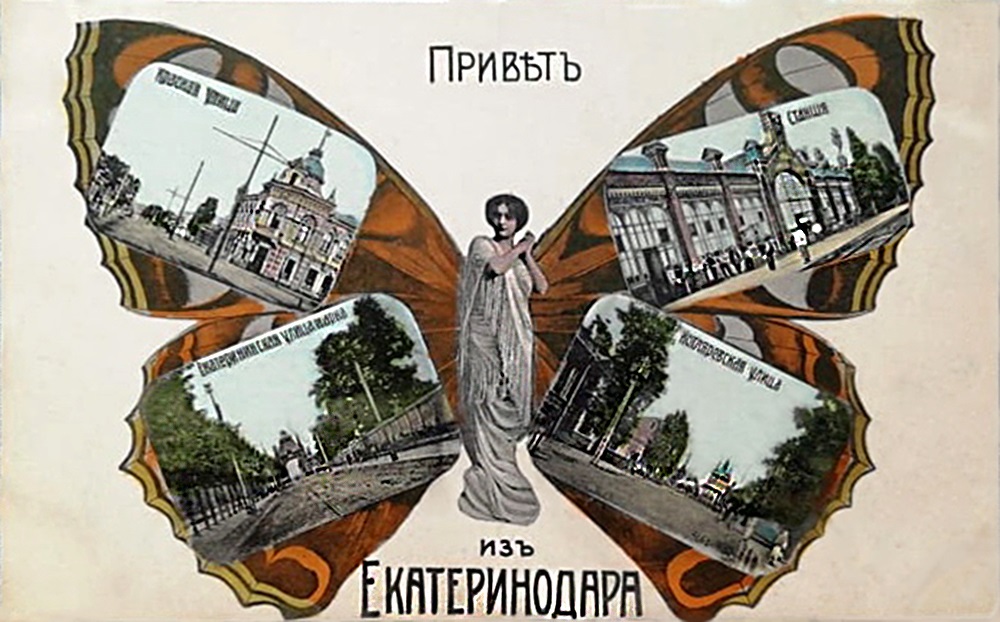 Двери- портал в Екатеринодаръ
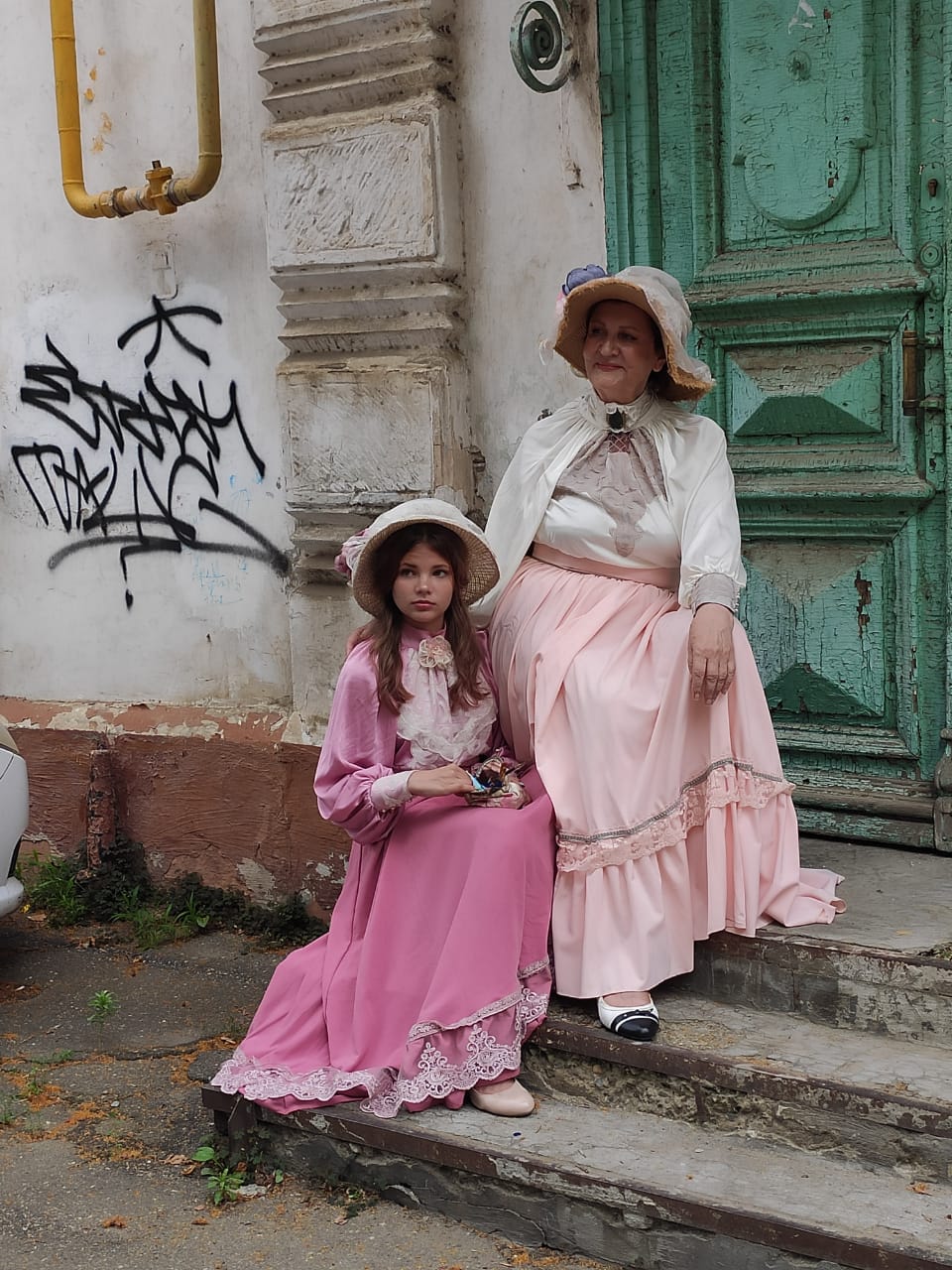 Дом художника Сологуба
Ул. Коммунаров 105
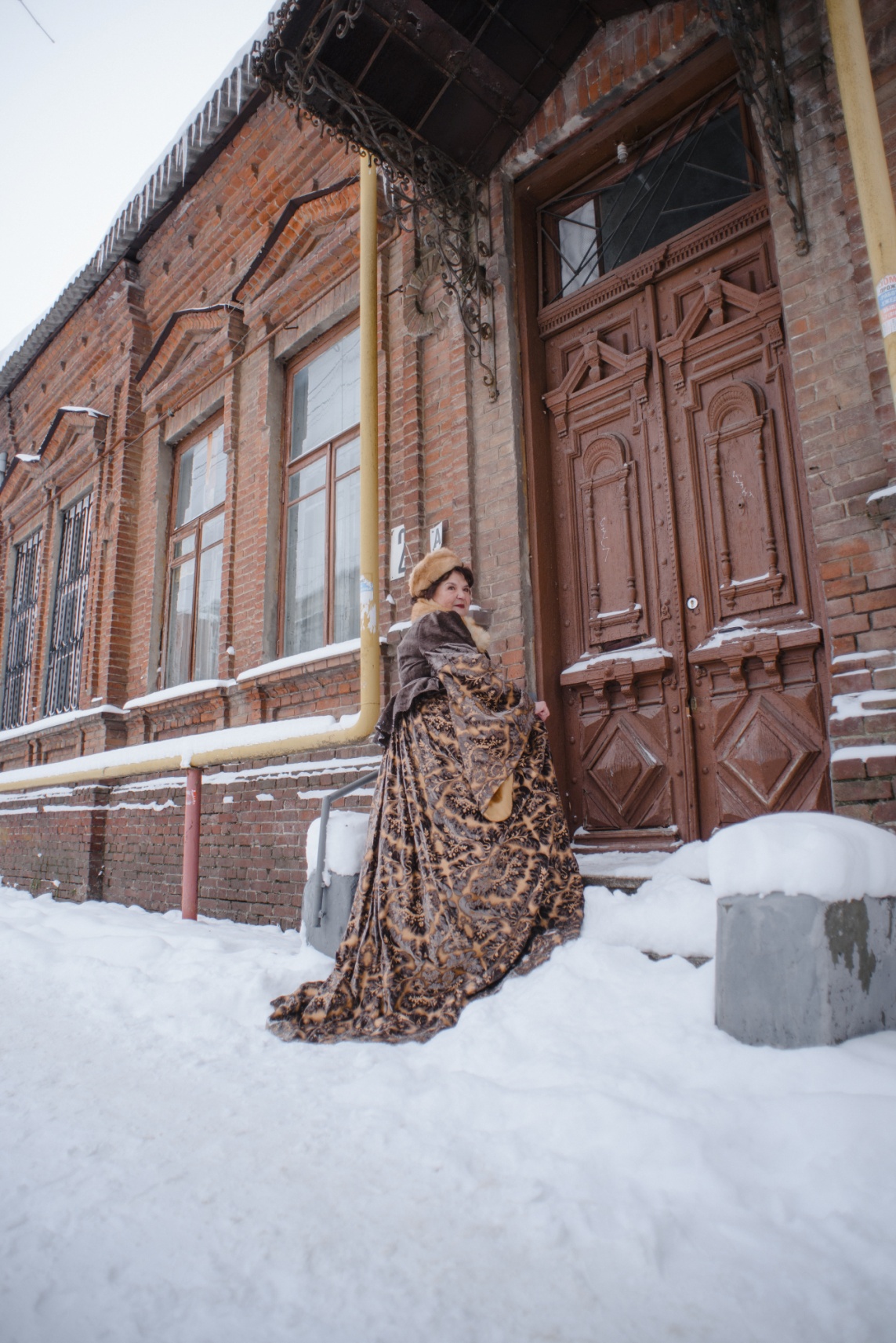 Ул. Янковского 20
   Бывший дом 
     Корж Василия Григорьевича, дворянина, сына есаула Кубанского казачьего войска, урядник
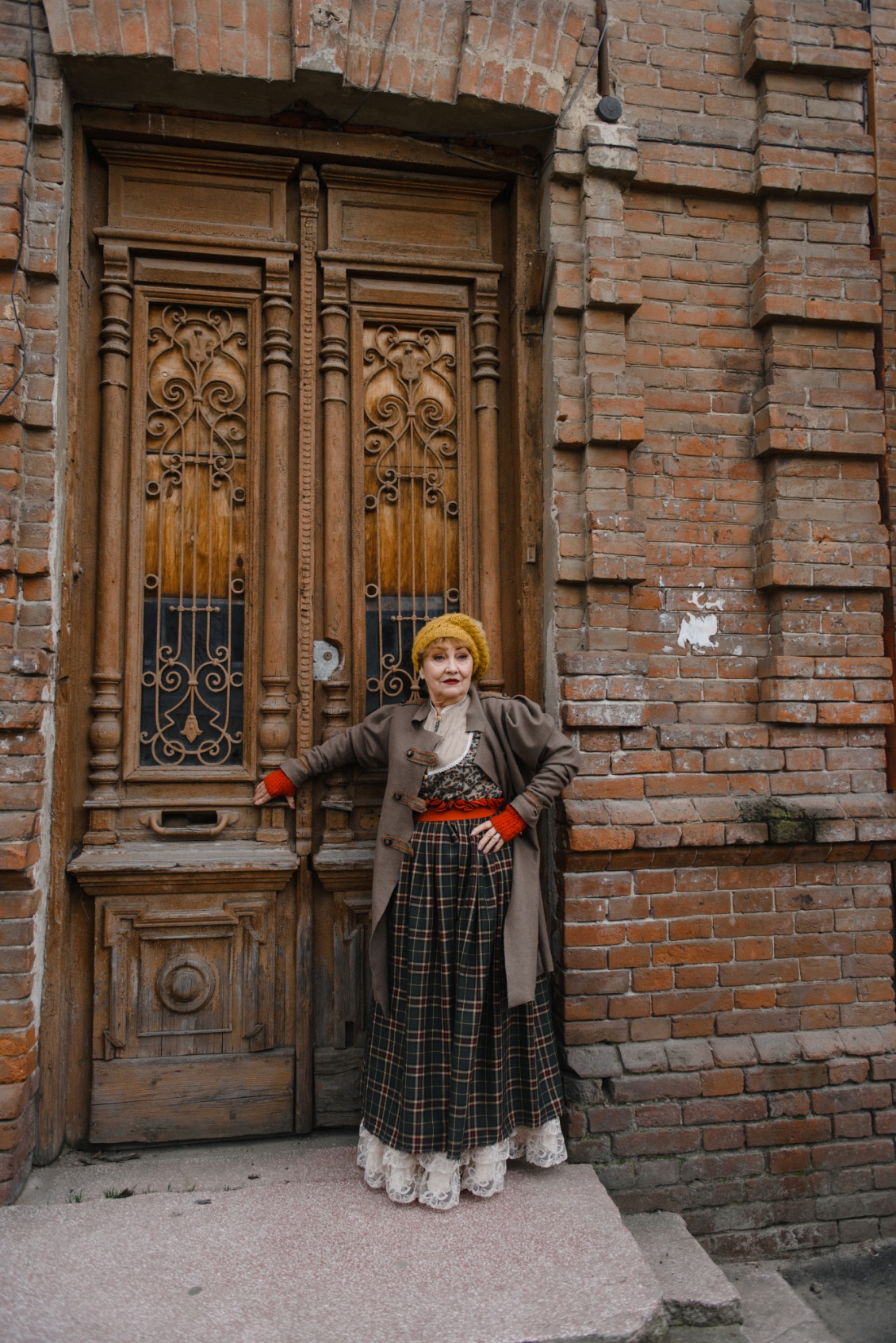 ул. Коммунаров  №97 -Дом доходный Ивана Захаровича Садило- казак, асессор Кубанского Областного Правления, коллежский секретарь, надворный советник
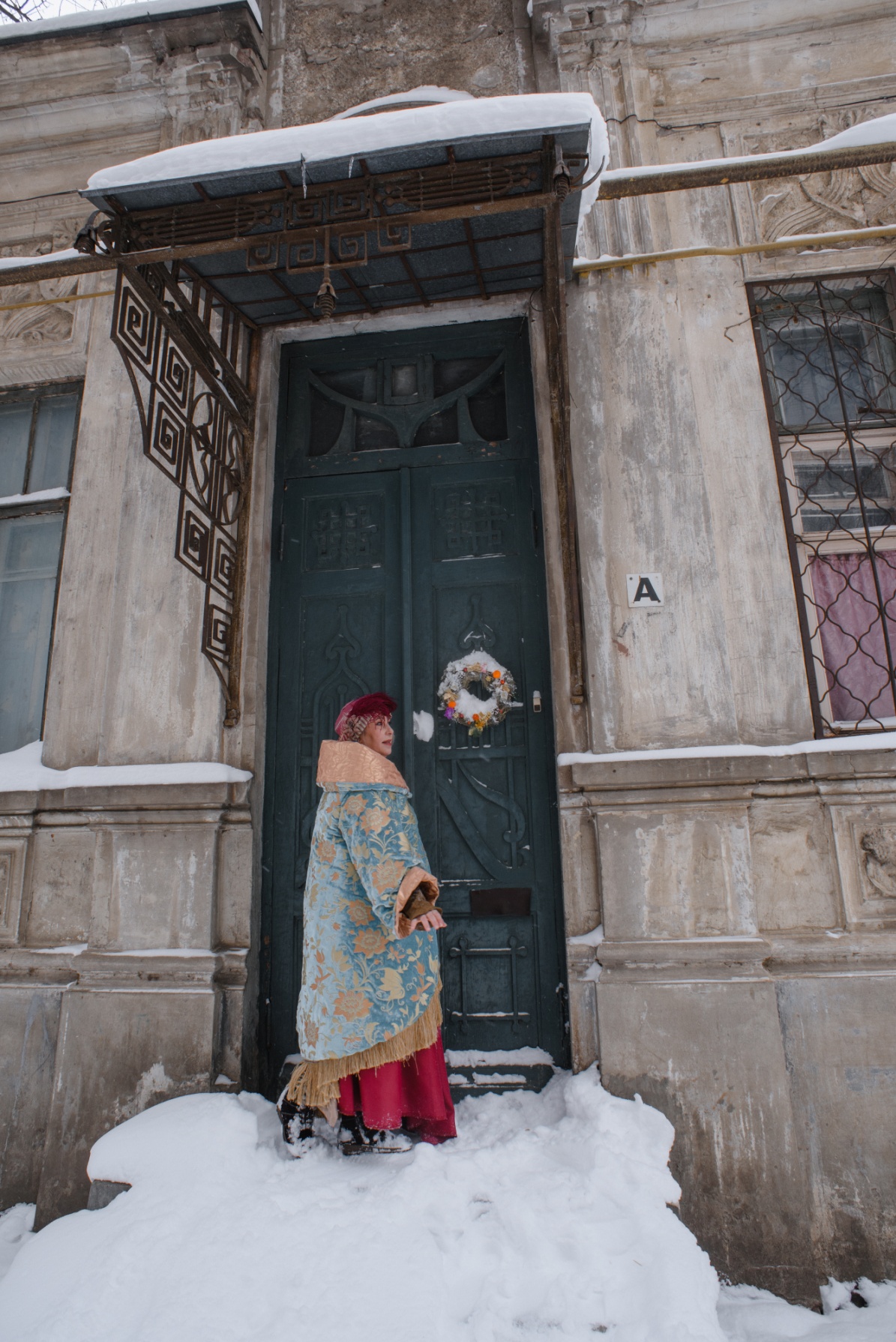 Ул. Янковского №12 
Принадлежал  дворянке Александре Данииловне Малышевской. Малишевские - казачий род малороссийско-шляхетского происхождения. По мужской линии все военные.
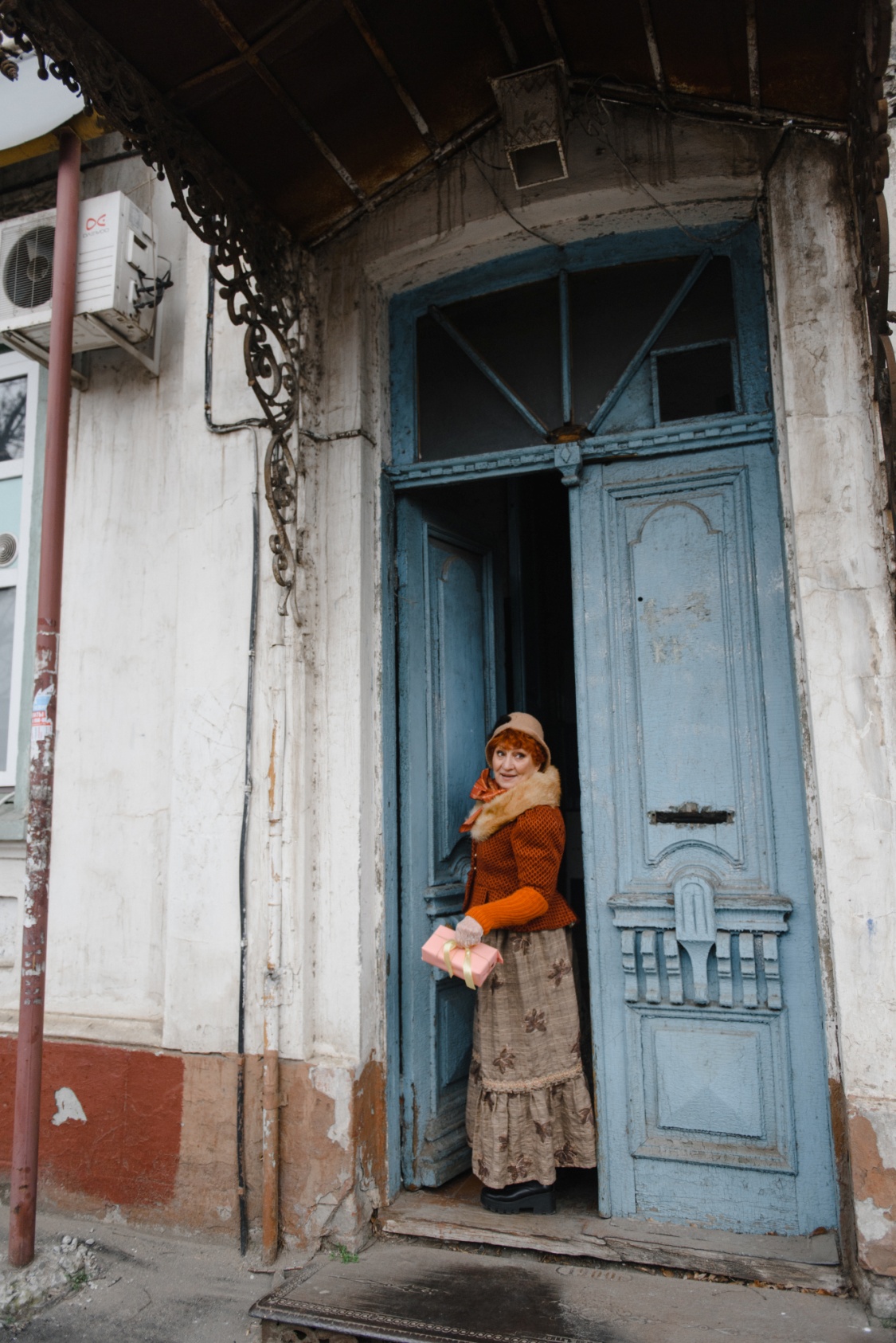 Ул. Коммунаров 140. здесь проживала семья Николая Алексеевича Ерошова, сына Алексея Митрофановича Ерошова (владельца мельницы Торгового дома "А.М. Ерошов и сыновья")
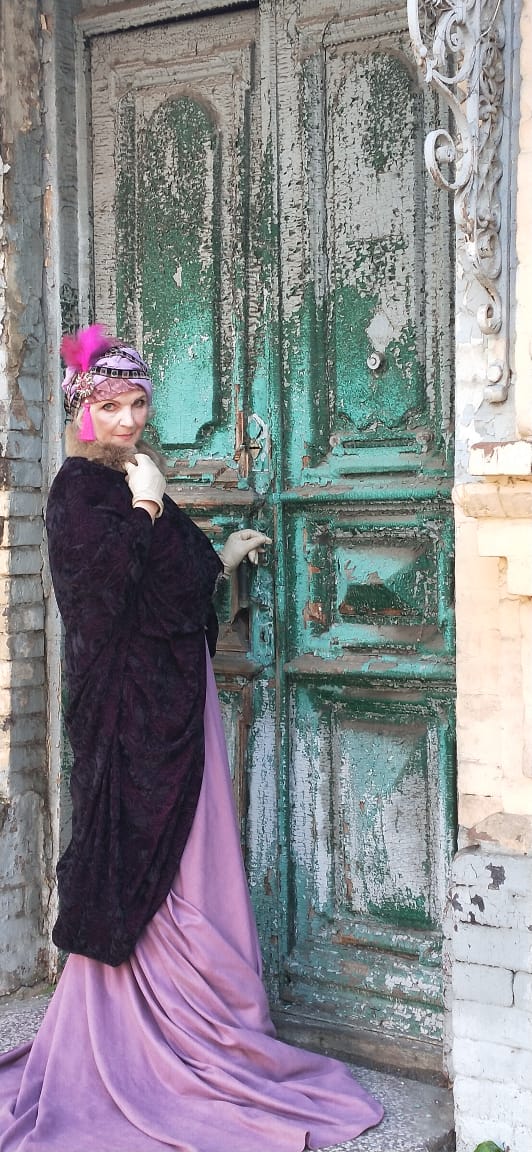 Ул. Октябрьская № 103 дом Варшавских. Глава семьи Иуда Соломонович купец, торговал шапками Торговый дом «Шапки, фуражки»
Как сработает календарь ?
Часть тиража будет продана и средства от продажи календаря пойдут в фонд реставрации дверей
часть тиража будет передана жильцам домов на фотографиях календаря

Автор проекта: Емтыль Мариета, серебряный волонтера Краснодара